Light Duty Vehicle Attribute Projections, 2020–2035
Catherine Ledna, Dong-Yeon (D-Y) Lee, and Aaron Brooker
National Renewable Energy Laboratory (NREL)
May 5, 2021
Approach
Model Inputs
Simulation
Post-Processing
Classification and 
sales-weighted aggregation
CA Incentives
Technology Assumptions
ADOPT
Vehicle Attributes
Vehicle sales & specifications
Federal Tax Credit and CAFE
Fuel Prices
The results presented are preliminary and subject to revision. 

We are continuing to refine our approach and input assumptions to improve validation to California historical data.
EVSE
2
Approach: ADOPT
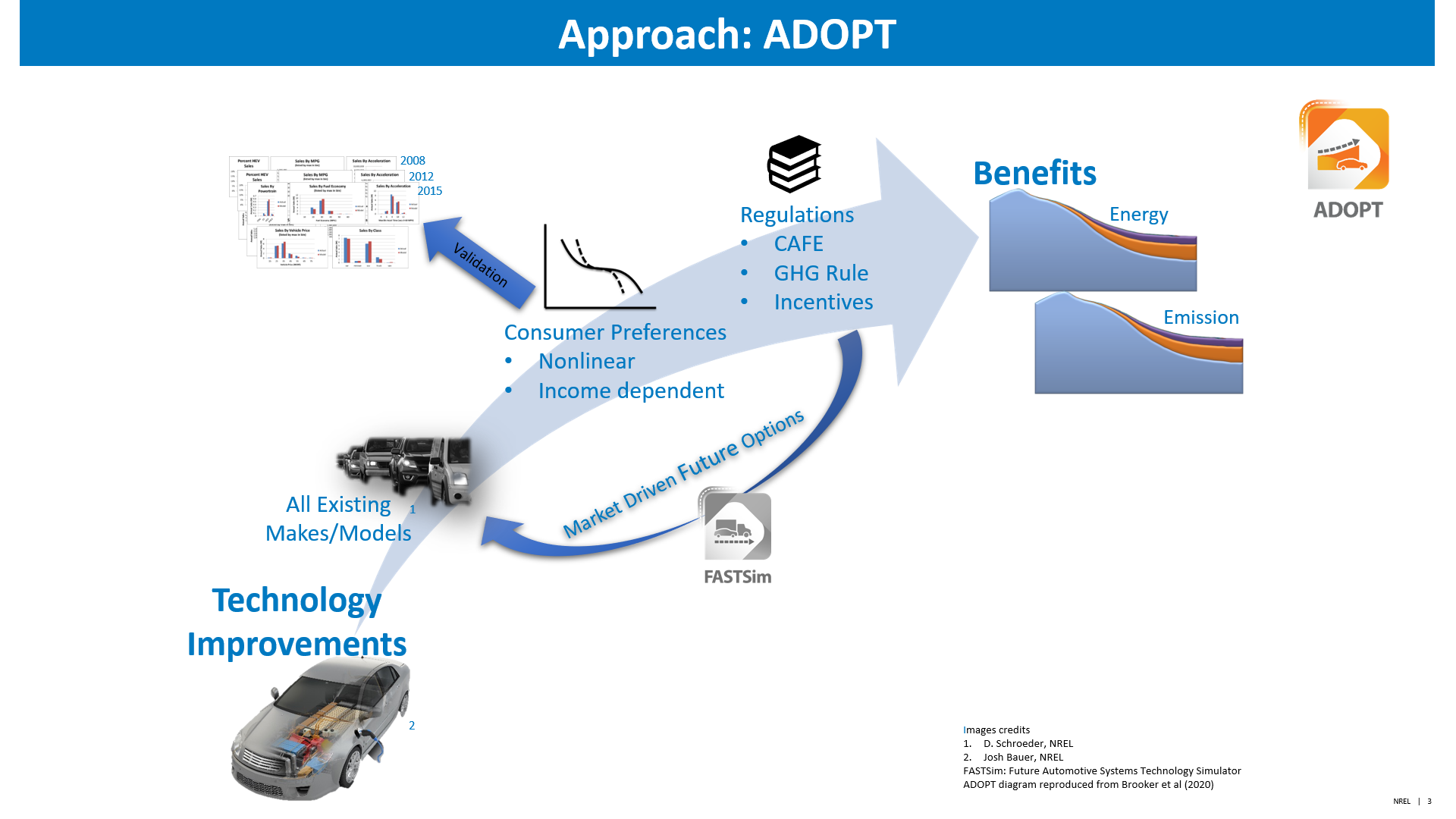 3
Scenario Descriptions
** We do not present results on the High Electrification – with Extended ZEV Mandate scenario, but intend to include it as an exploratory scenario in future work.
4
Input Battery Price Assumptions
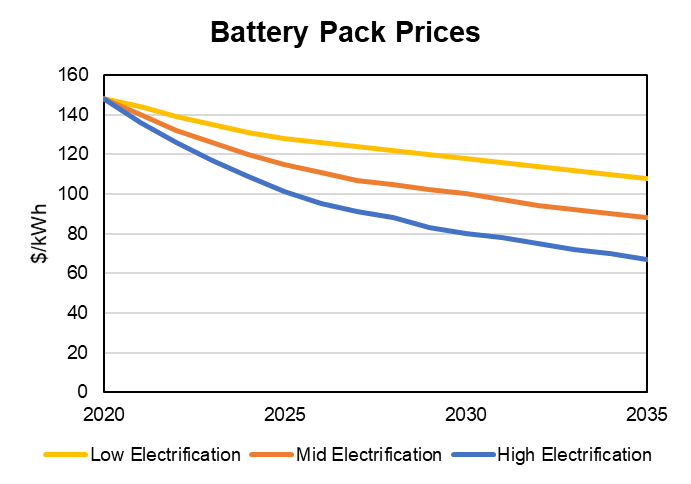 Projected battery prices provided by the California Energy Commission.
5
Additional Technology Assumptions
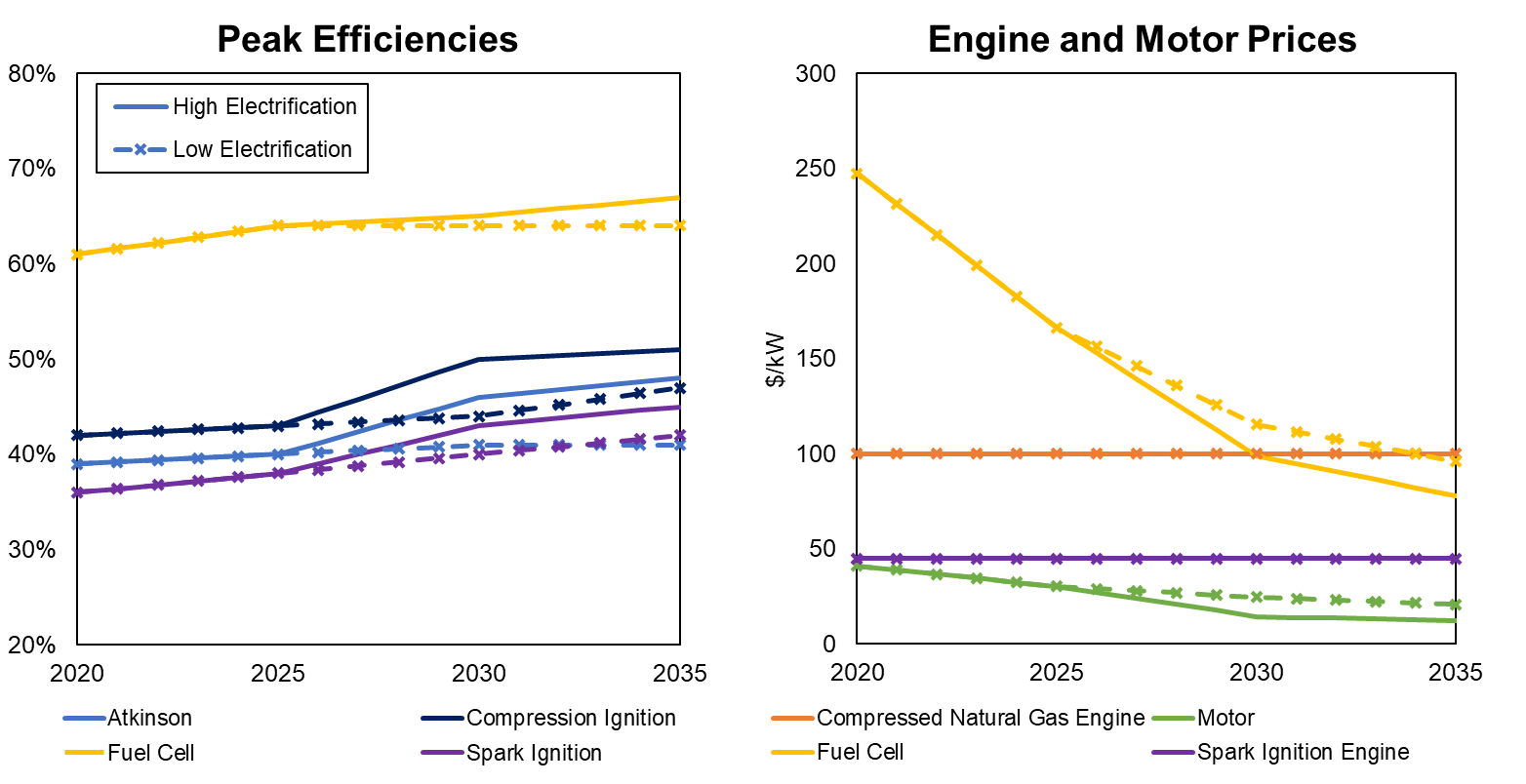 Assumptions from Department of Energy targets, ‘High’ and ‘Low’ scenarios (Islam et al, 2020). The ‘Mid’ electrification scenario uses a midpoint between ‘High’ and ‘Low’.
6
CAFE Assumptions
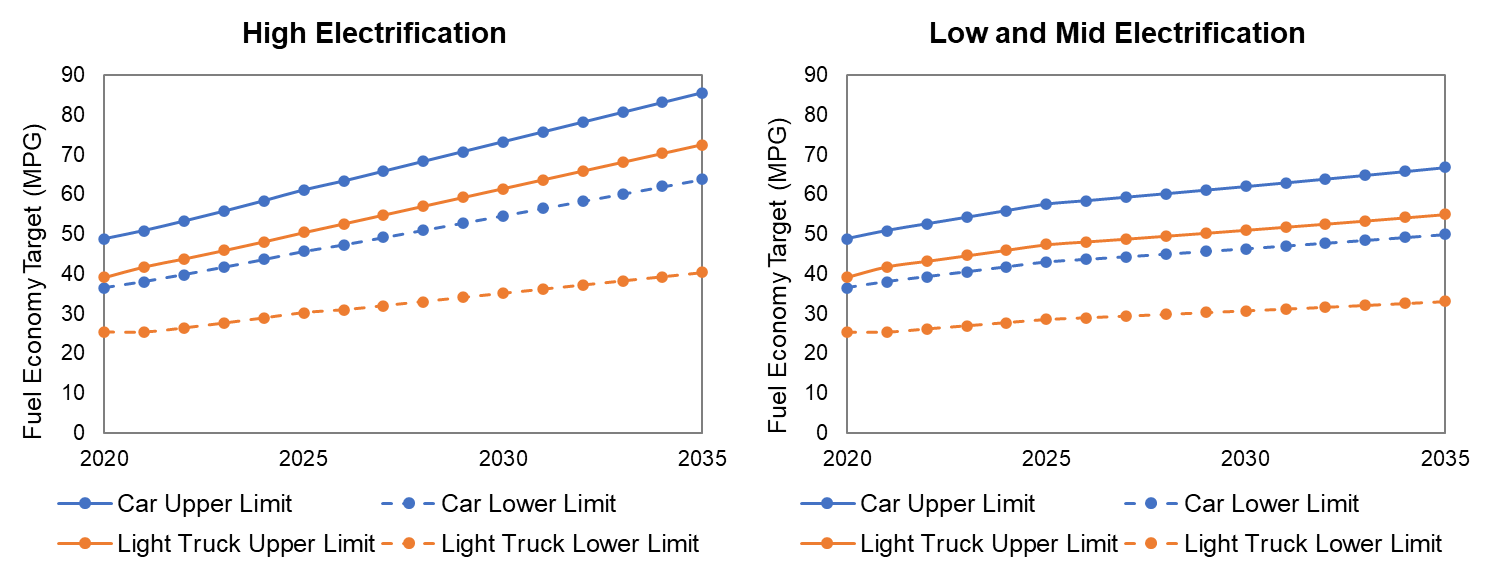 High Electrification CAFE assumptions assume a return to 2012 standards (77 Fed. Reg. 62624) for MY2022-2025, linearly increasing through 2035. Low and Mid Electrification MY2022-2025 standards reach the midpoint of agreed upon 2012 and 2020 standards (85 Fed. Reg. 24174)  by MY2025 and increase at 1.5% per year in subsequent years.
7
Vehicle Classification & Sales-Weighted Aggregation
Powertrains evaluated:
ICEV (gasoline)
Hybrid (gasoline)
PHEV (gasoline)
BEV
FCEV
* Except Model 3: Standard (not Premium).
Sales-weighted aggregation:
Classification and sales-weighted aggregation
ADOPT
Vehicle sales & specifications
Vehicle attributes
a: 		attributes
m:		make and model
s: 		sales
Vehicle technology penetration projections
By MY, make, and model
By MY and type/class
8
The Num. of Vehicle Models (MY2020–2035): ICEV
preliminary
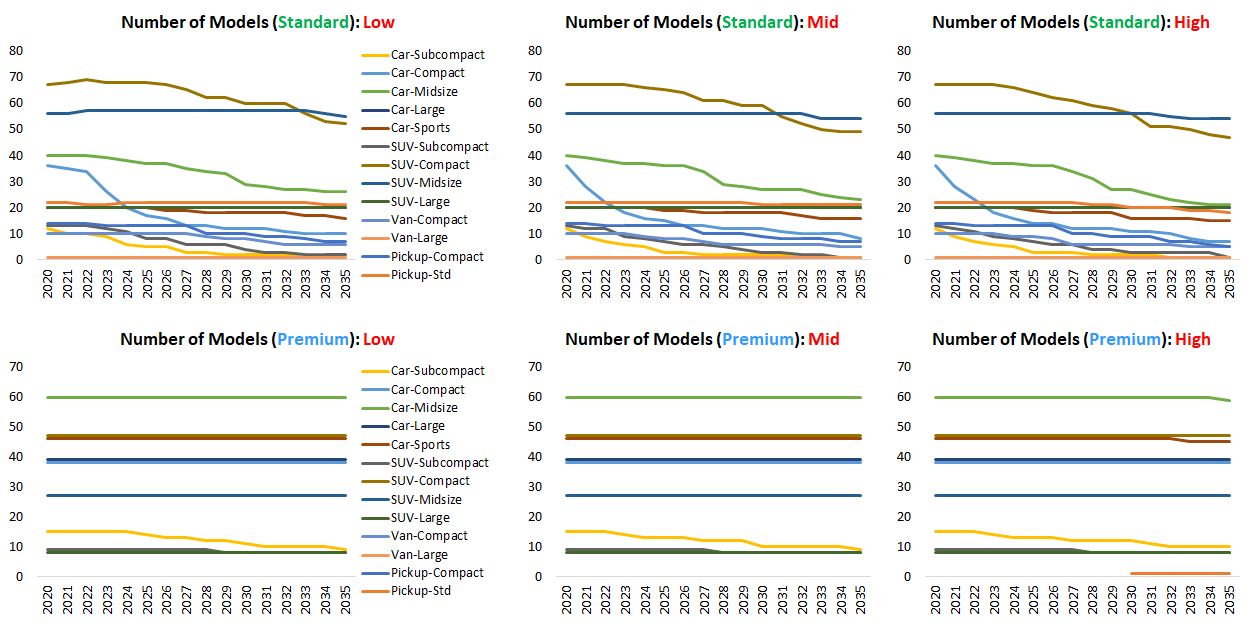 9
The Num. of Vehicle Models (MY2020–2035): PHEV
preliminary
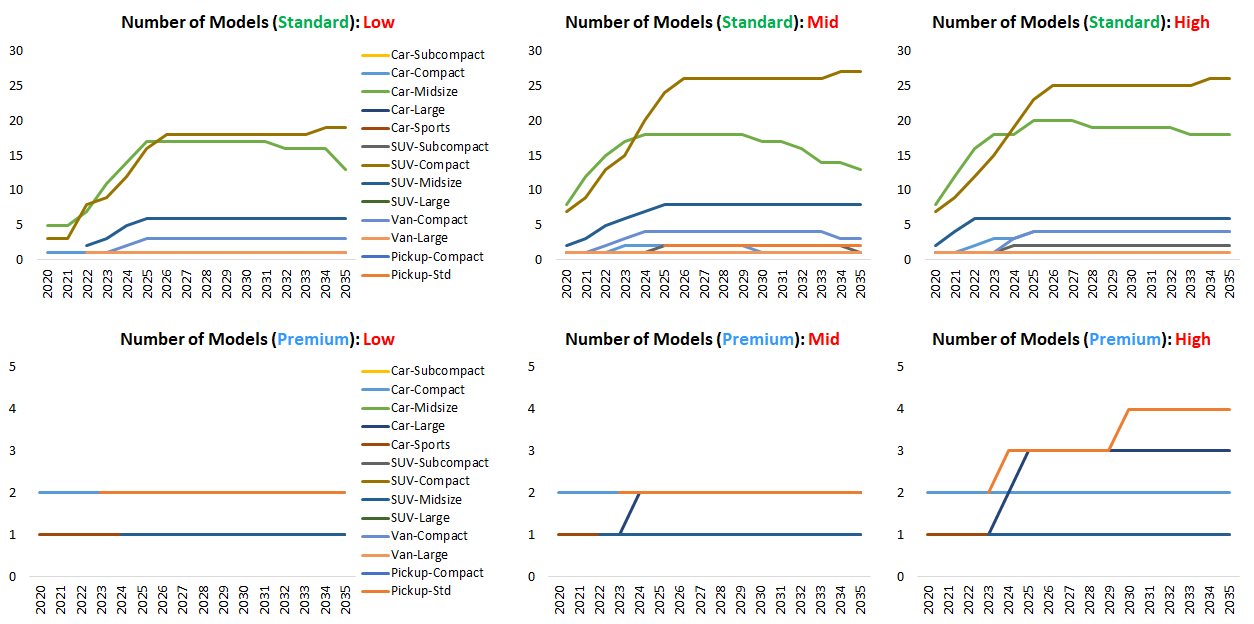 10
The Num. of Vehicle Models (MY2020–2035): BEV
preliminary
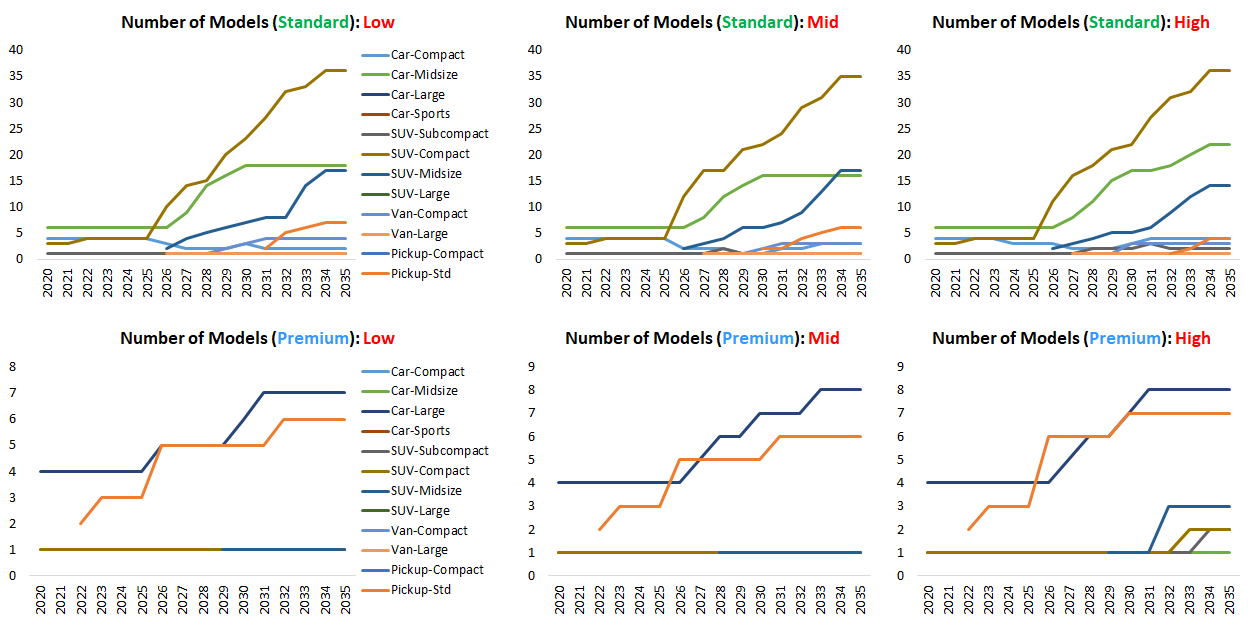 11
The Num. of Vehicle Models (MY2020–2035)
preliminary
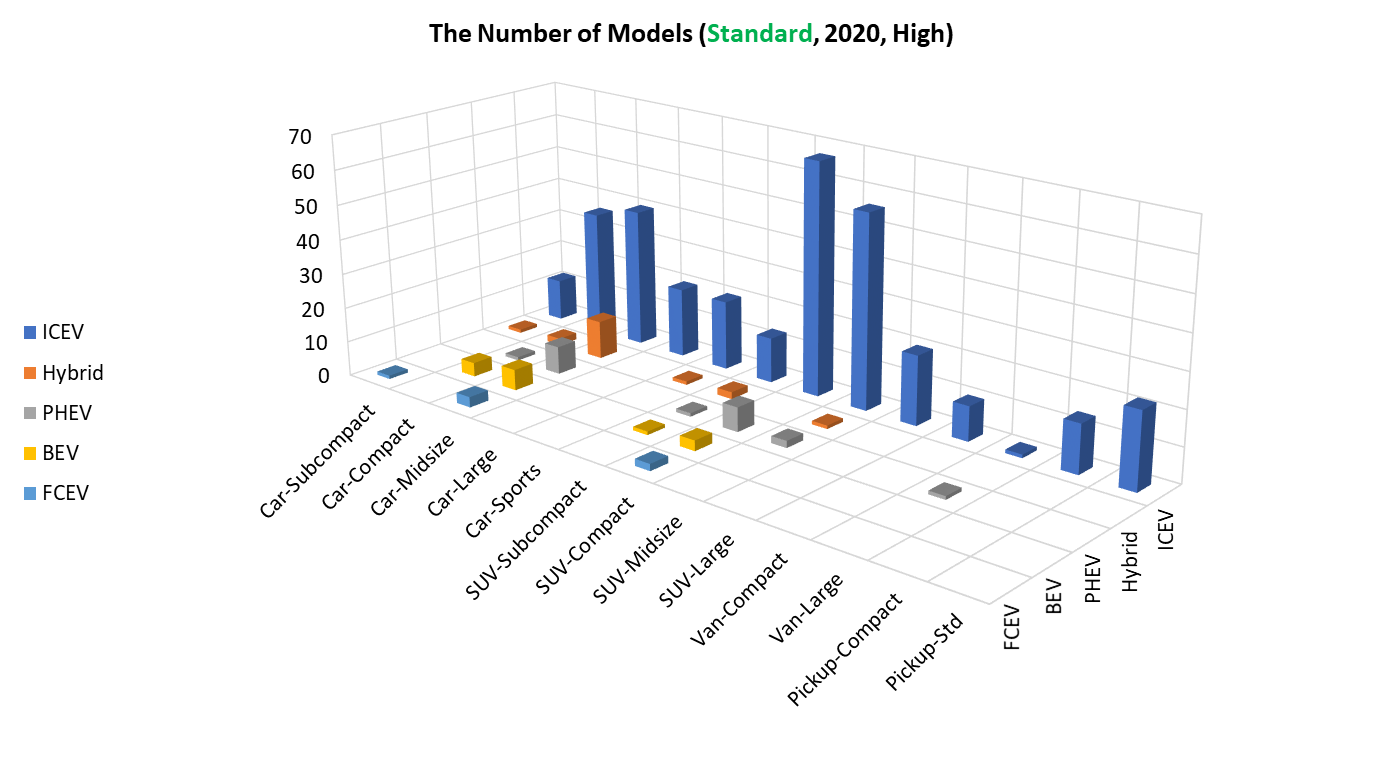 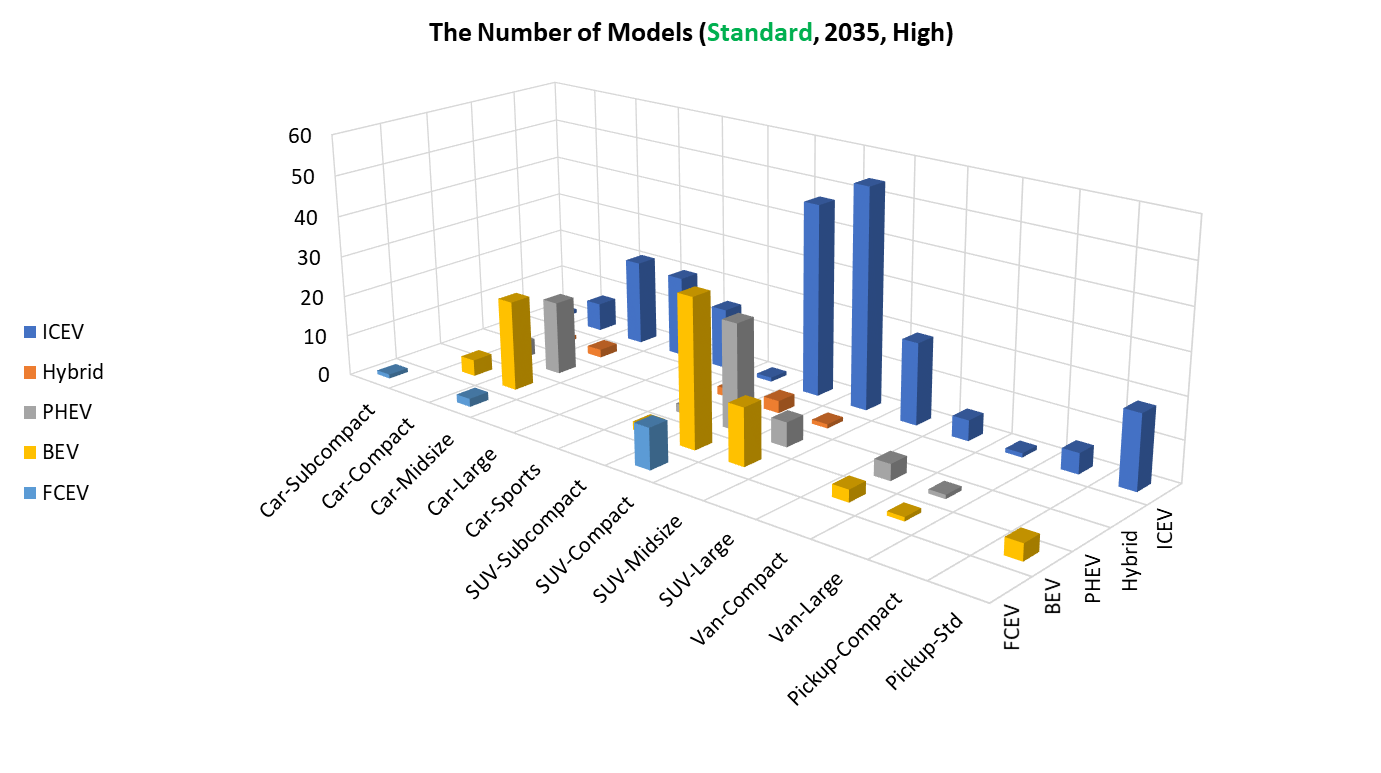 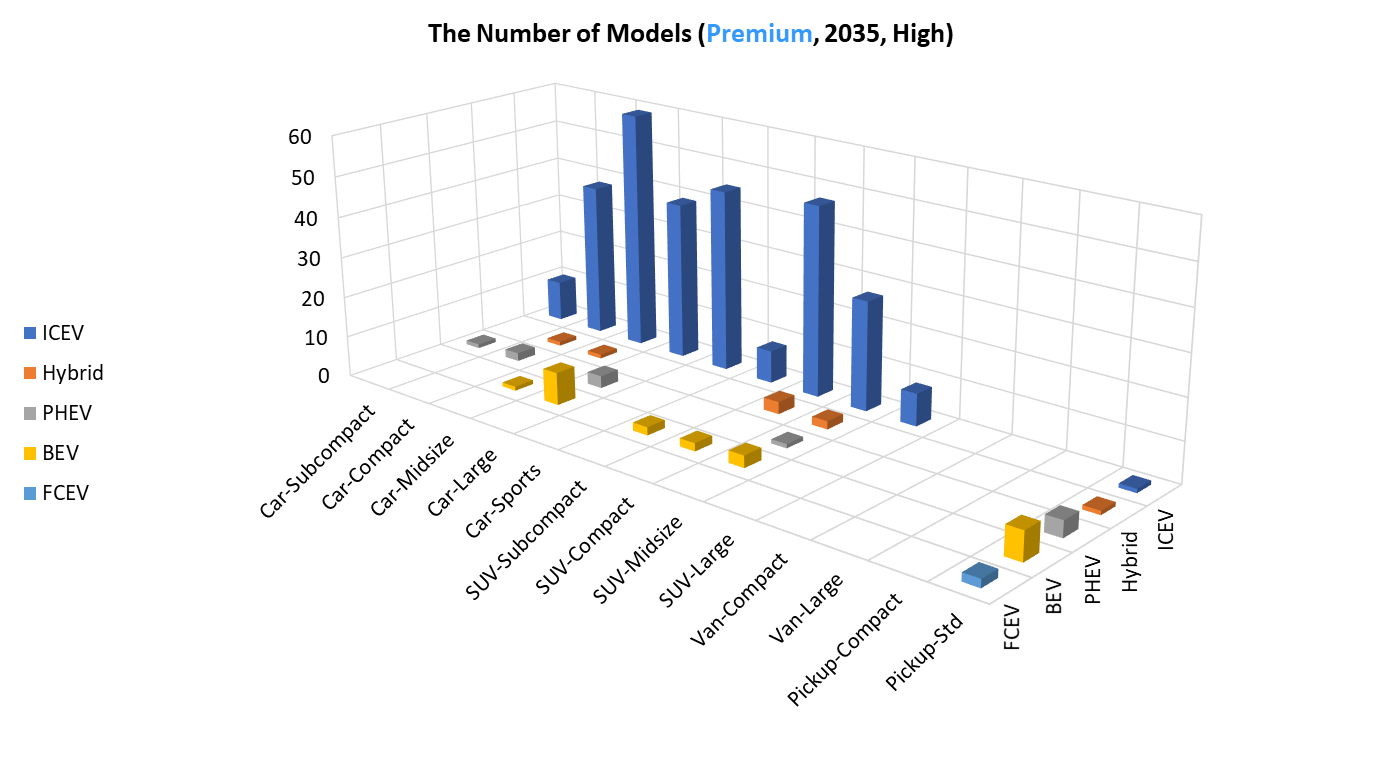 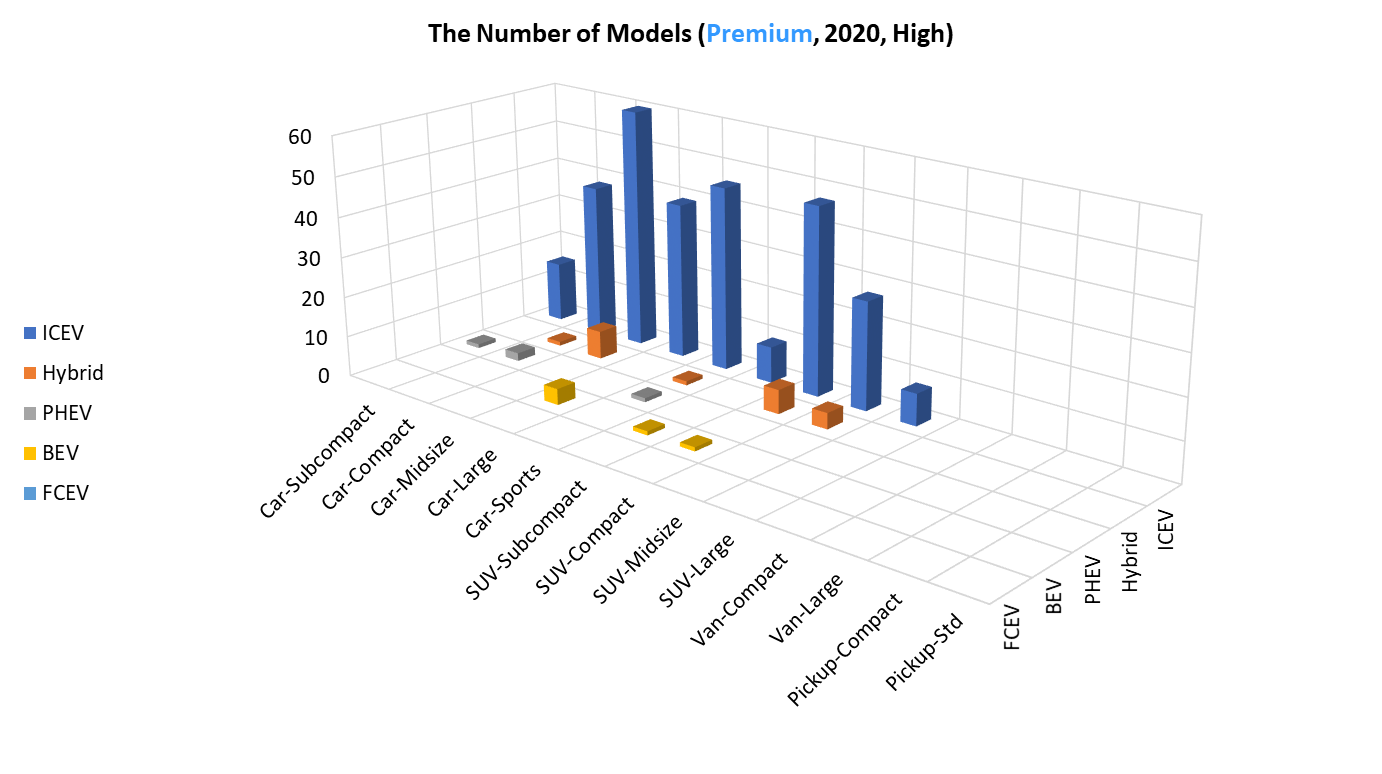 12
MSRP (MY2020–2035): ICEV
preliminary
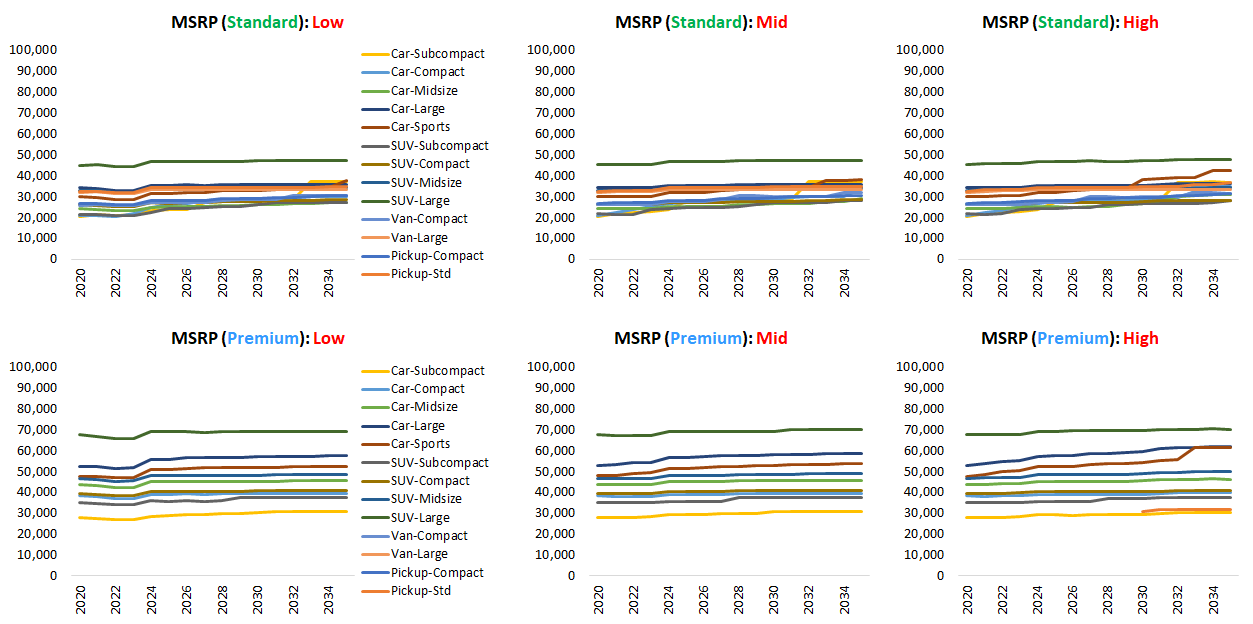 13
MSRP (MY2020–2035): PHEV
preliminary
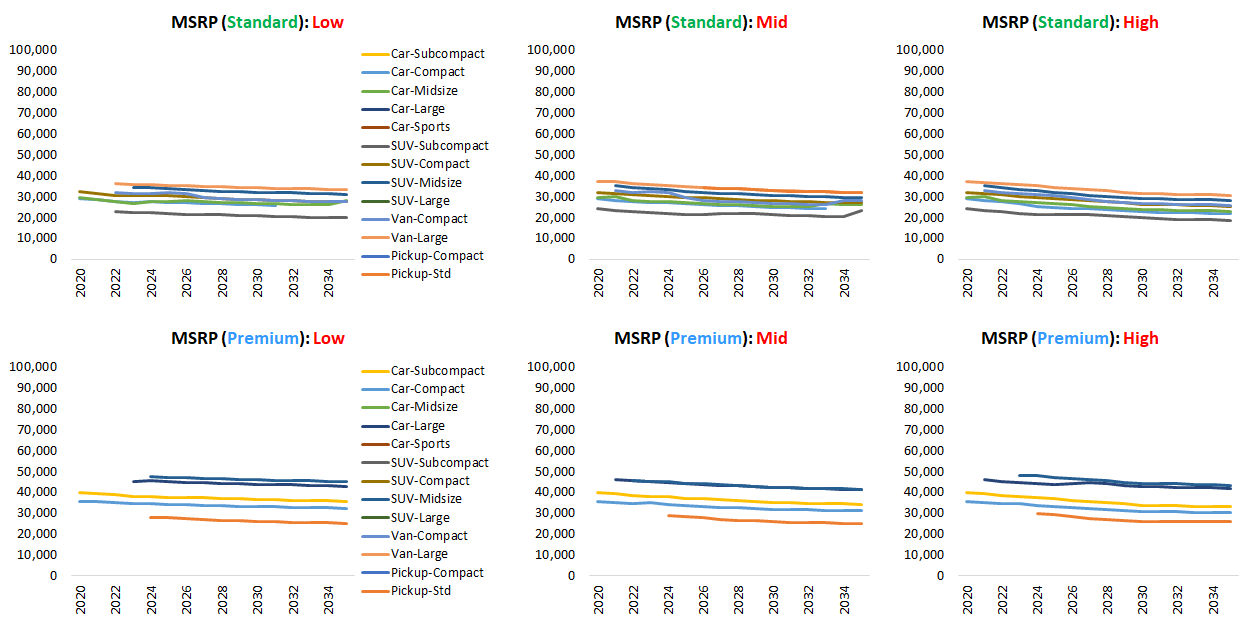 14
MSRP (MY2020–2035): BEV
preliminary
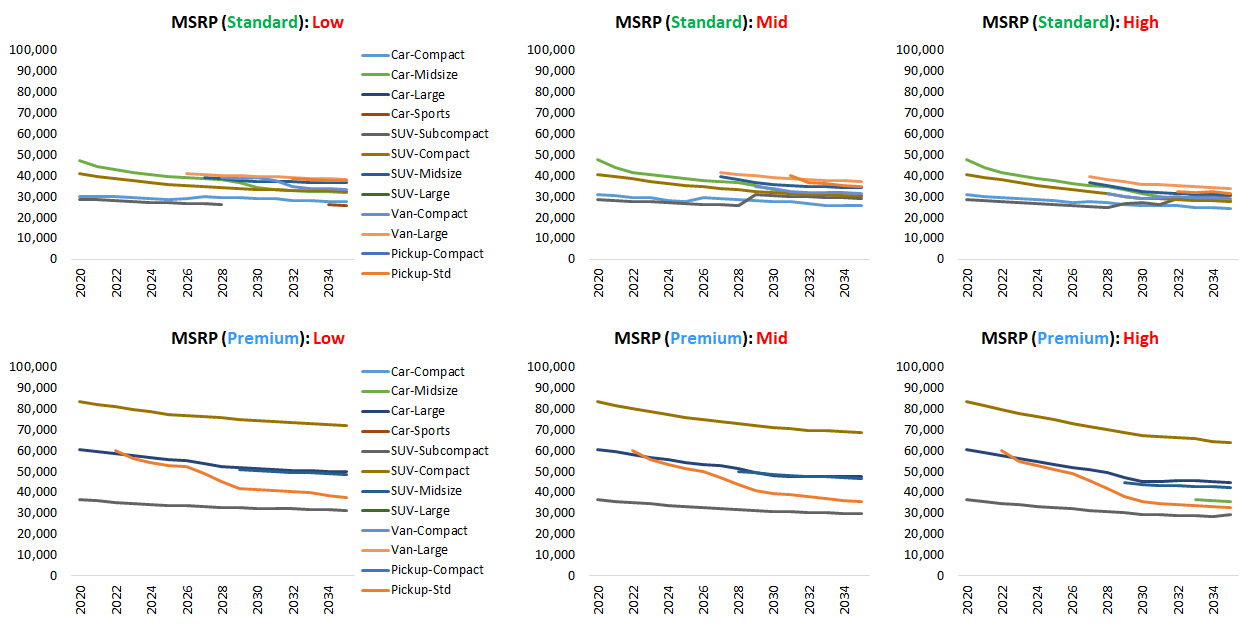 15
MSRP (MY2020–2035)
preliminary
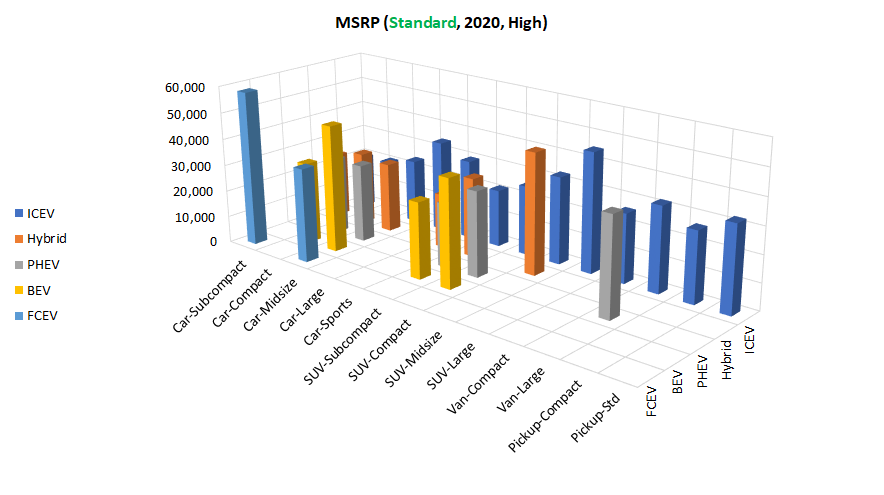 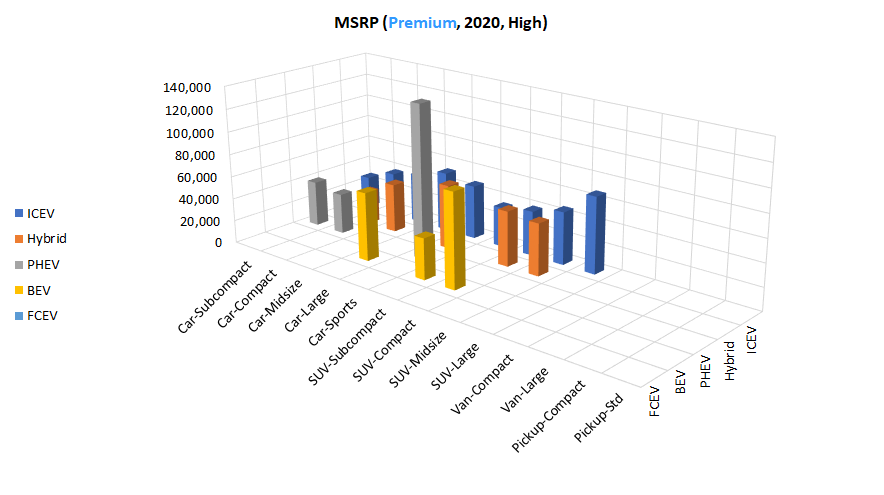 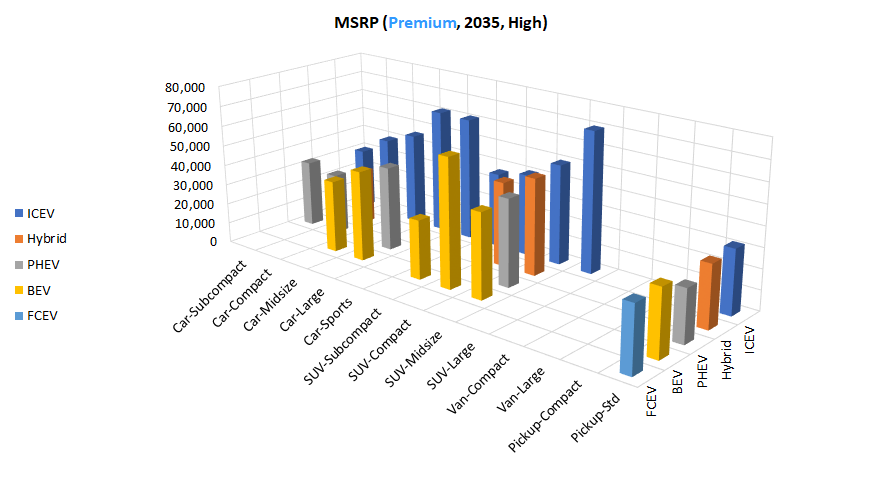 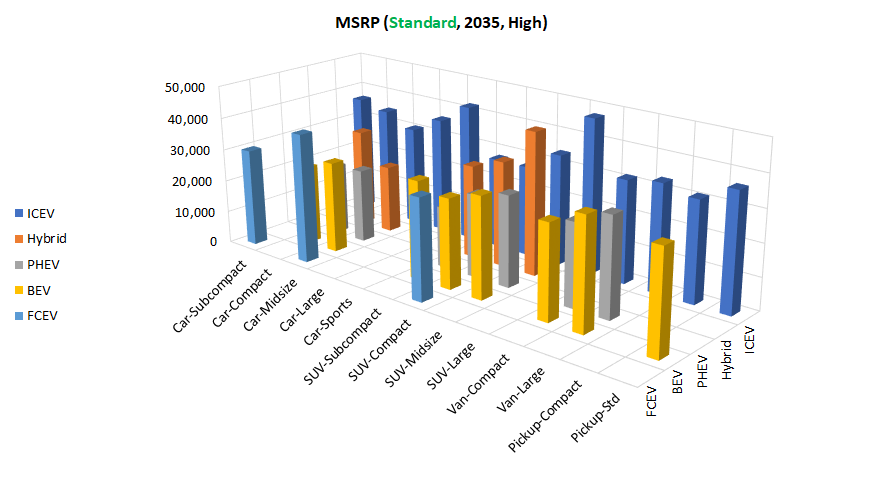 16
Total Driving Range (MY2020–2035): ICEV
preliminary
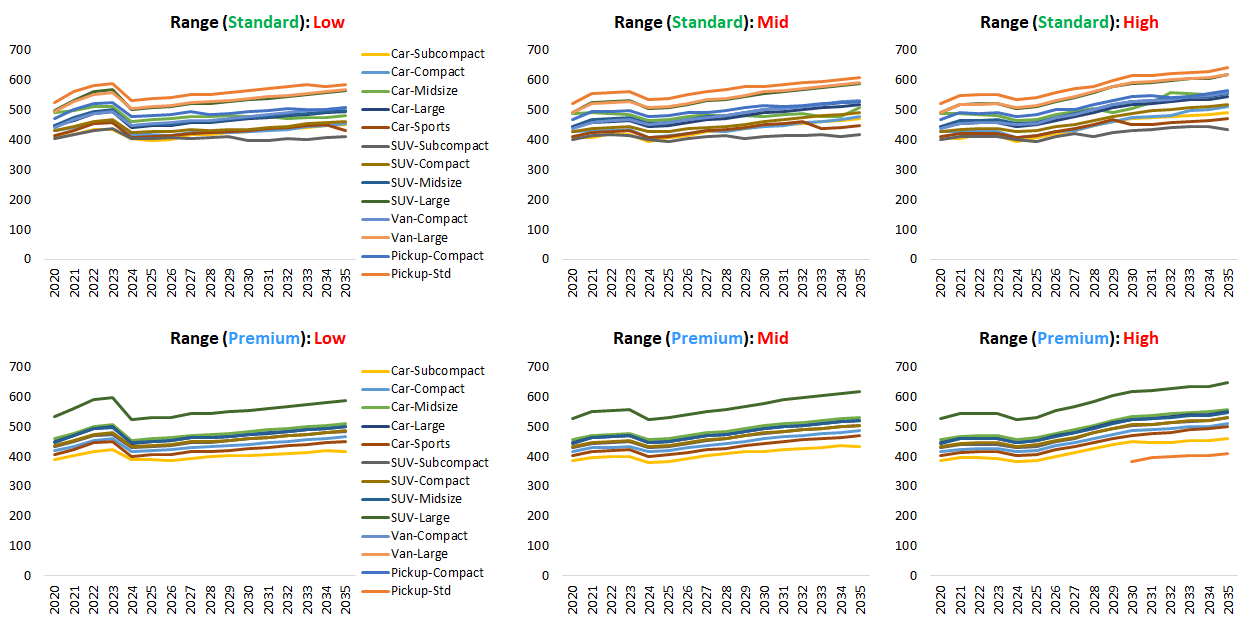 17
Total Driving Range (MY2020–2035): PHEV
preliminary
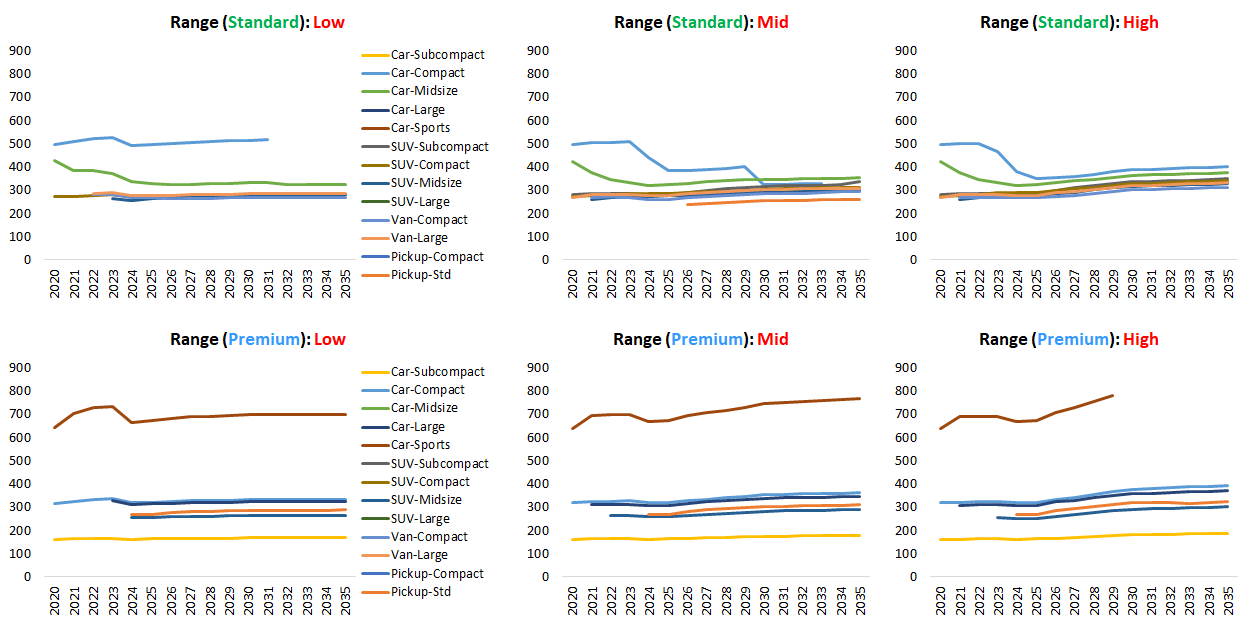 18
Total Driving Range (MY2020–2035): BEV
preliminary
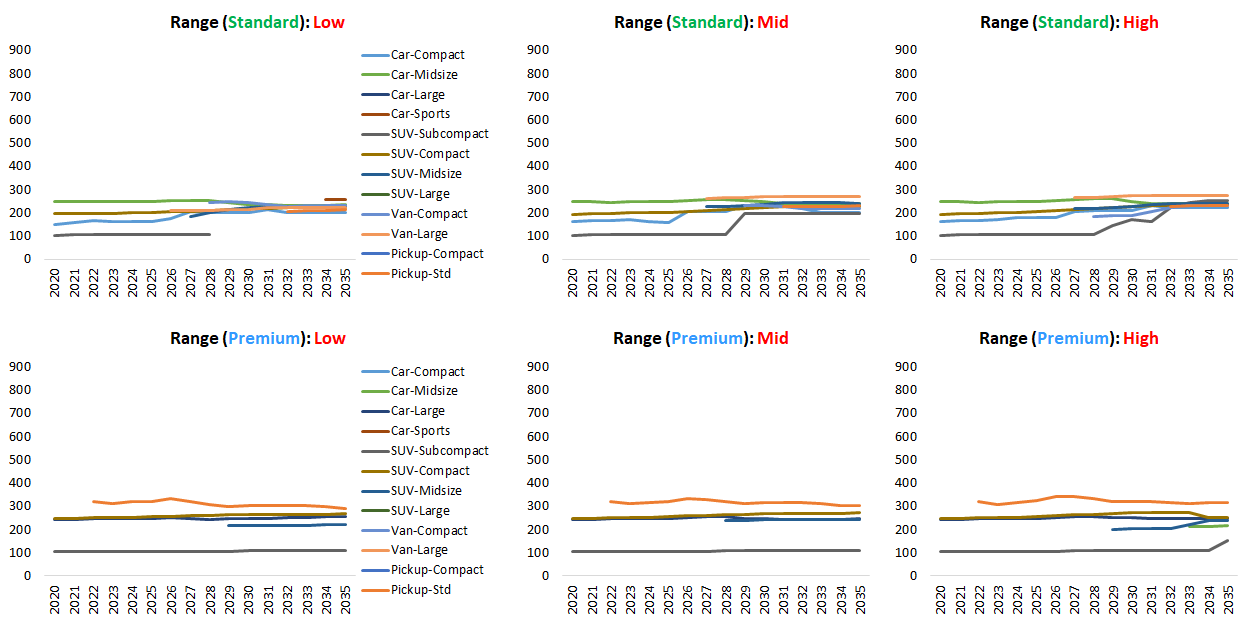 19
Total Driving Range (MY2020–2035)
preliminary
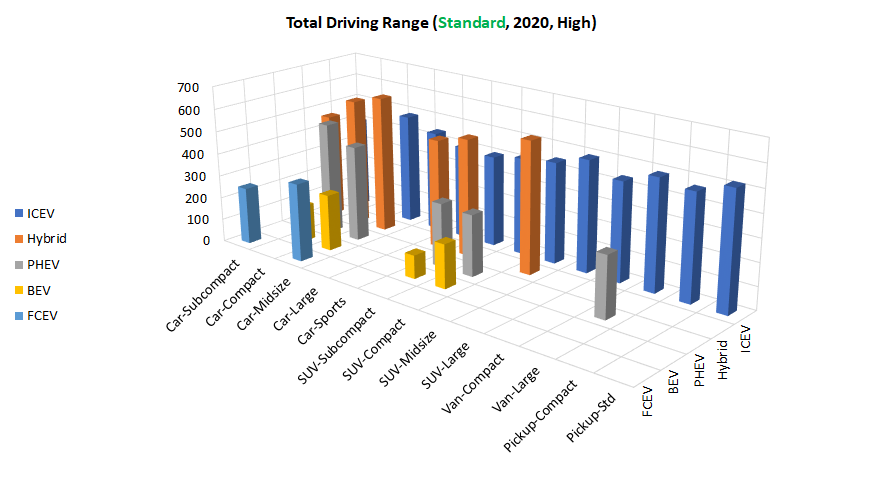 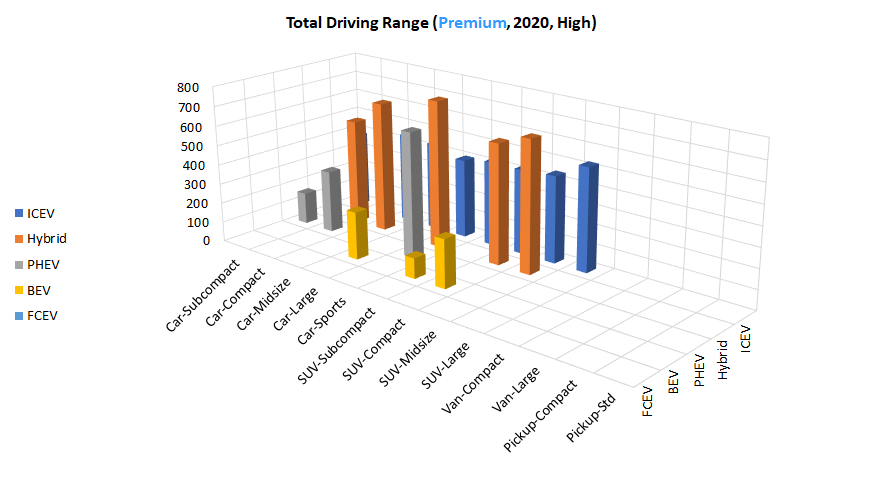 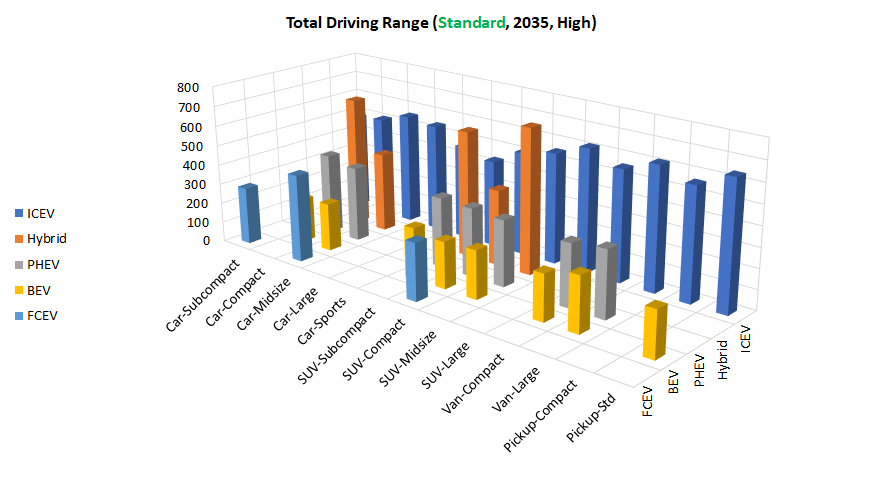 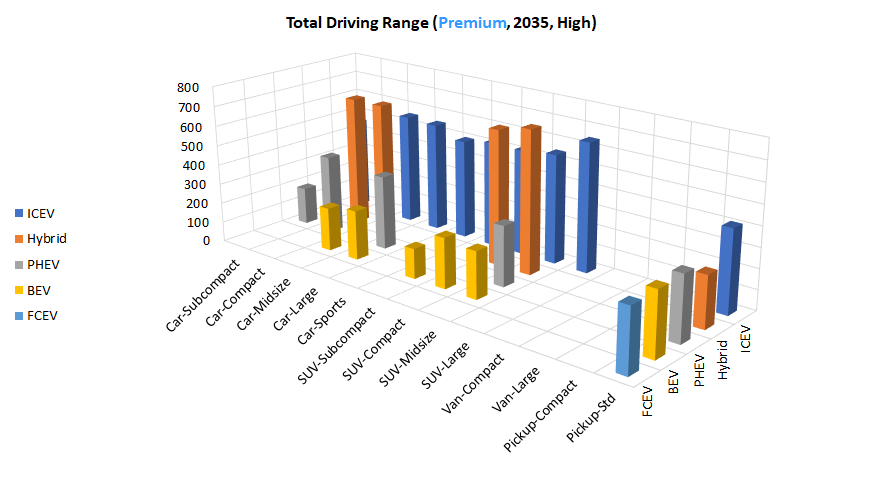 20
Fuel Economy MPGGE (MY2020–2035): ICEV
preliminary
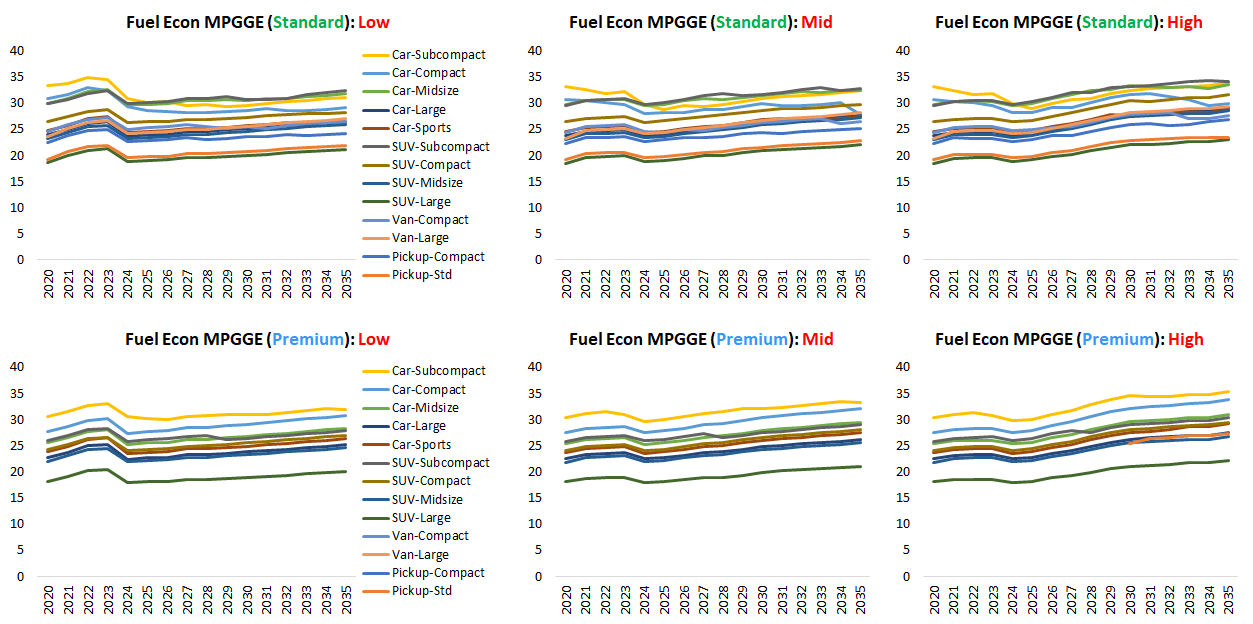 21
Fuel Economy MPGGE (MY2020–2035): PHEV–CS
preliminary
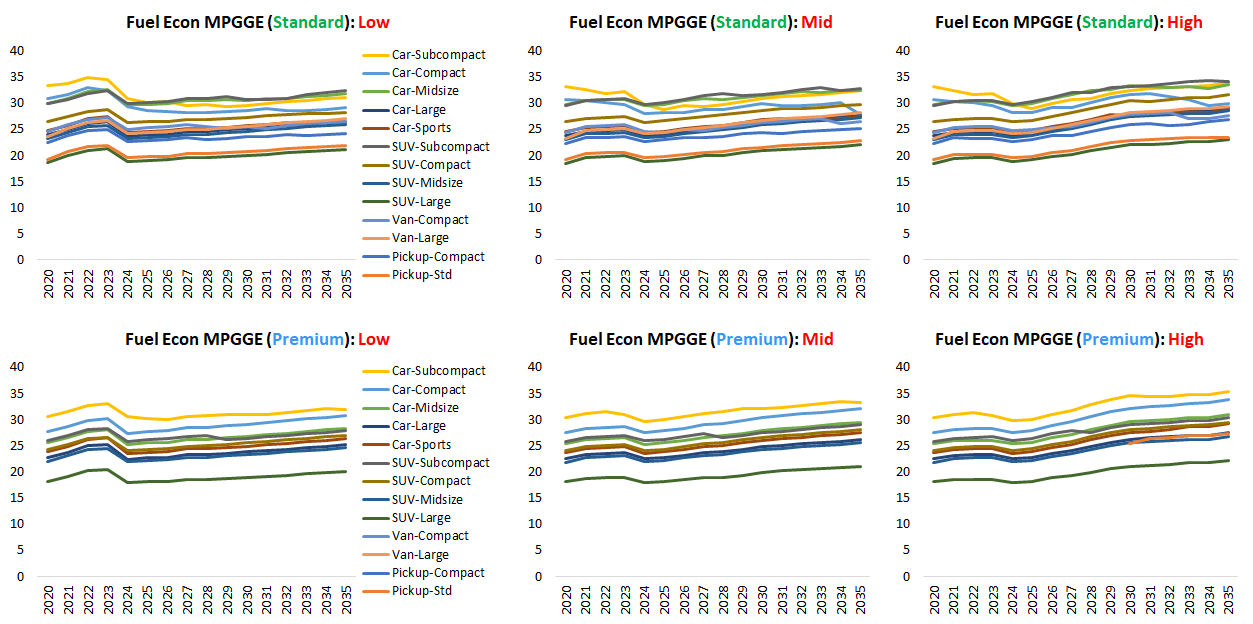 22
Fuel Economy MPGGE (MY2020–2035): PHEV–CD
preliminary
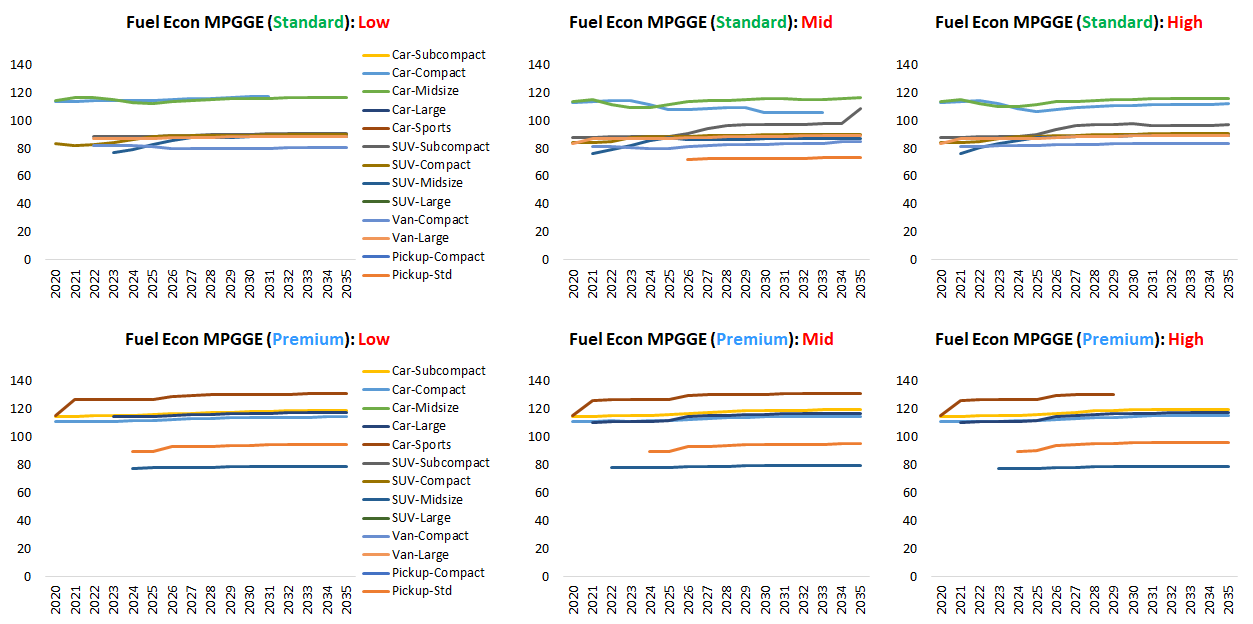 23
Fuel Economy MPGGE (MY2020–2035): BEV
preliminary
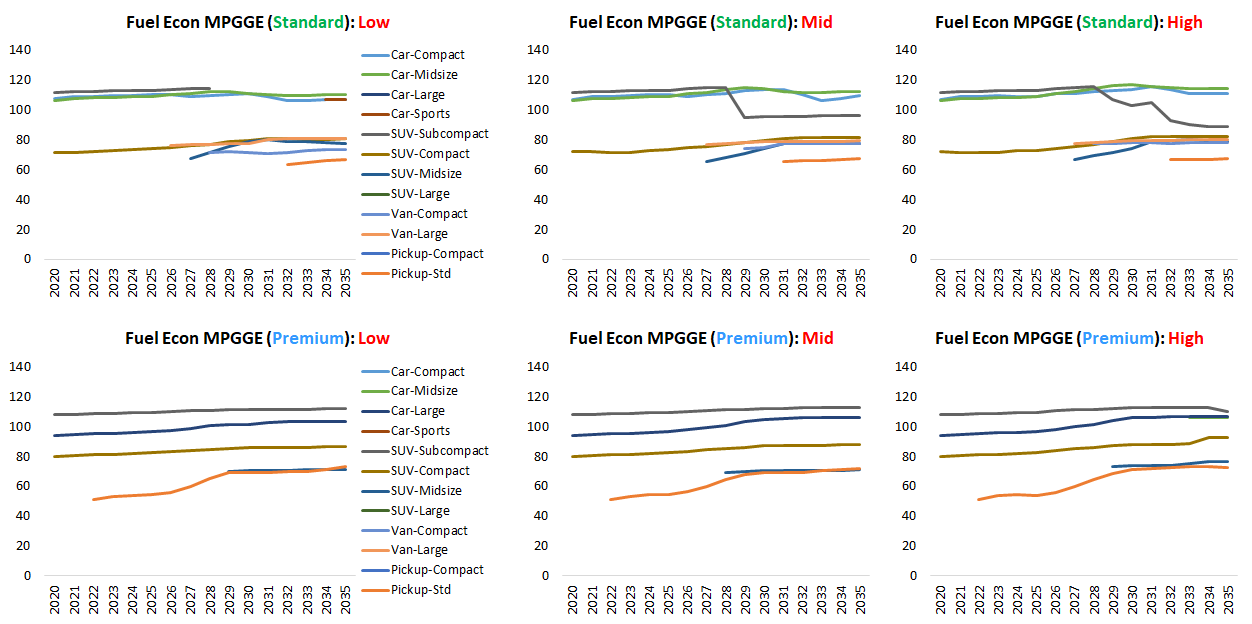 24
Appendix
25
The Num. of Vehicle Models (MY2020–2035): Hybrid
preliminary
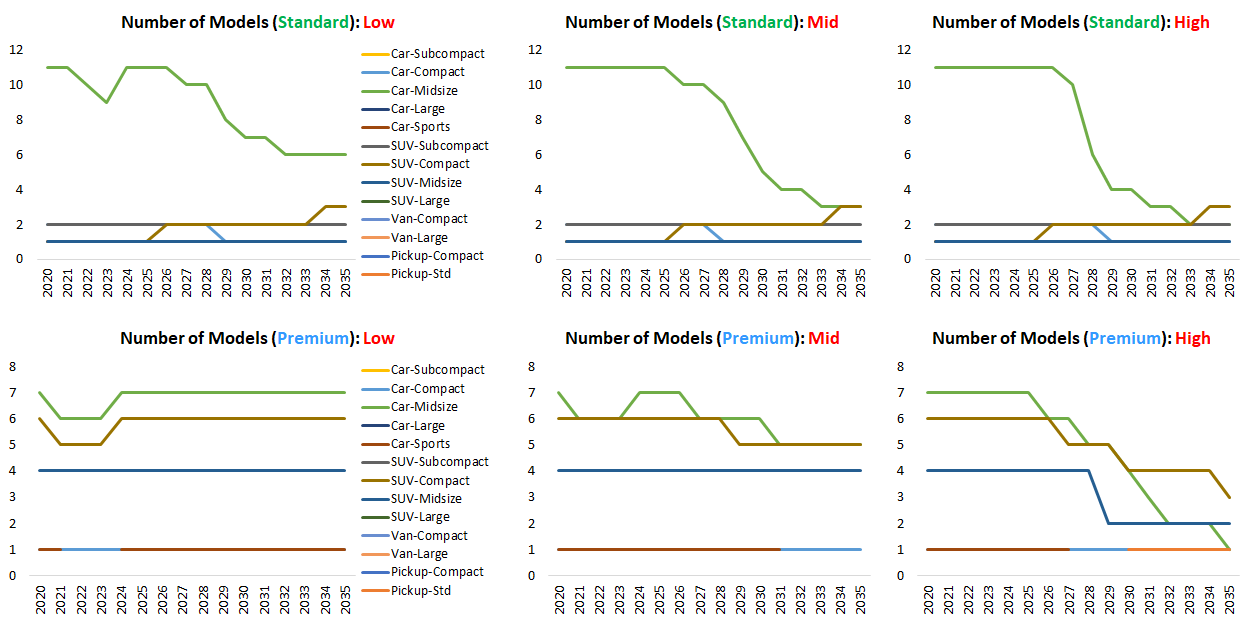 26
The Num. of Vehicle Models (MY2020–2035): FCEV
preliminary
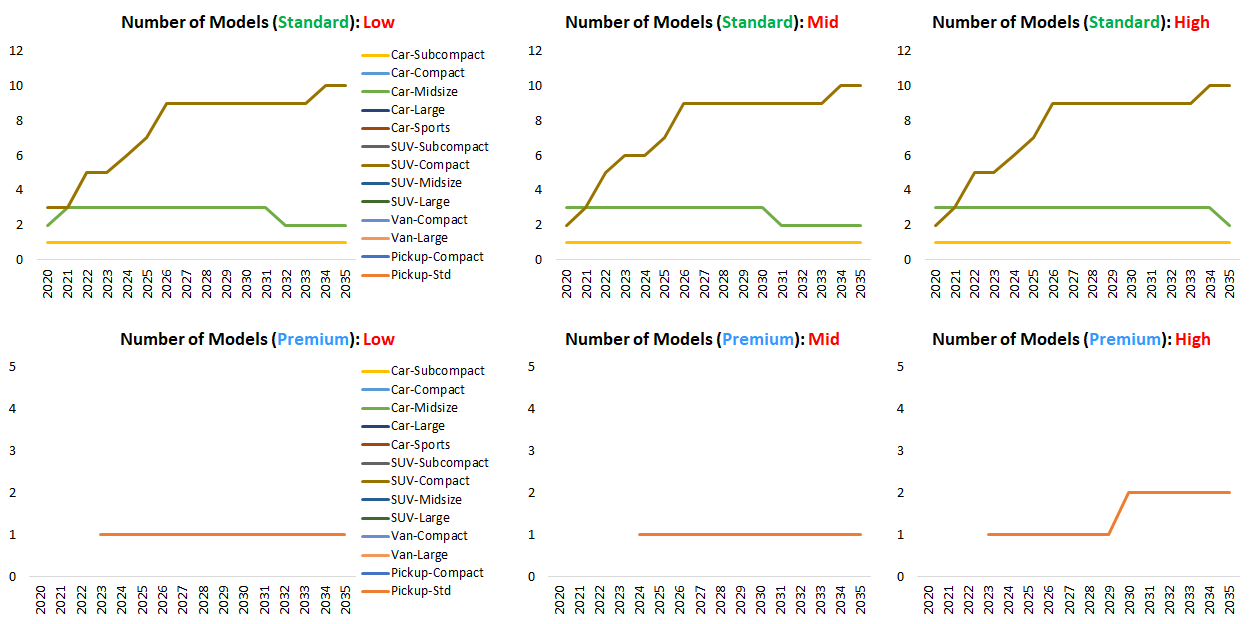 27
MSRP (MY2020–2035): Hybrid
preliminary
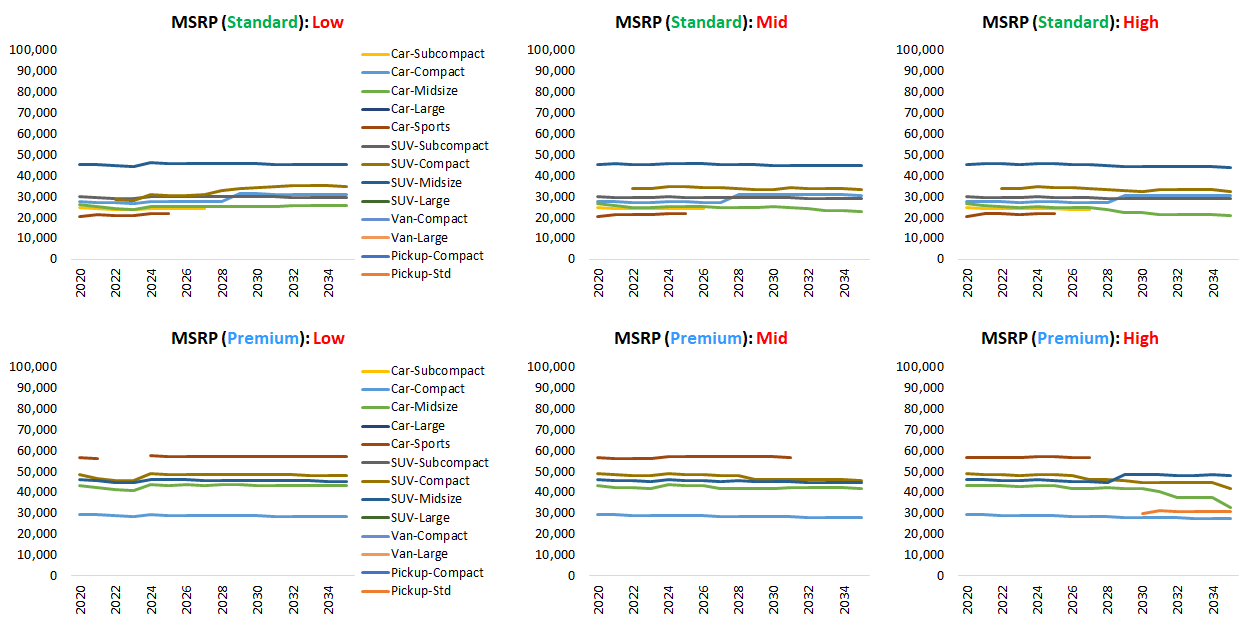 28
MSRP (MY2020–2035): FCEV
preliminary
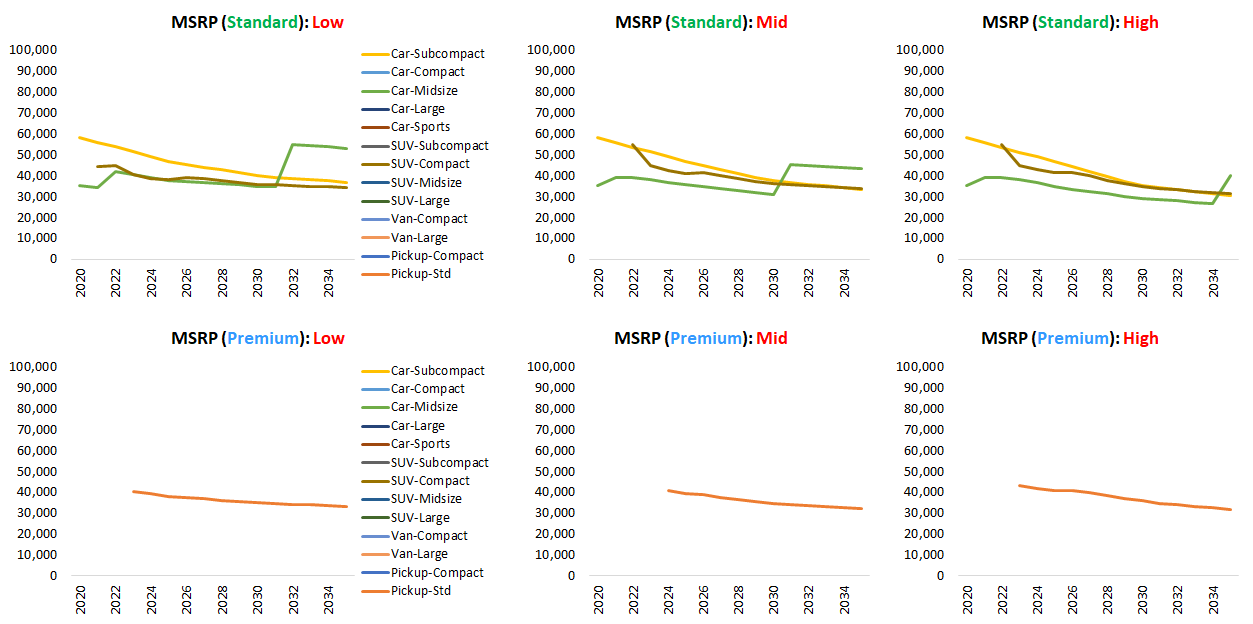 29
Total Driving Range (MY2020–2035): Hybrid
preliminary
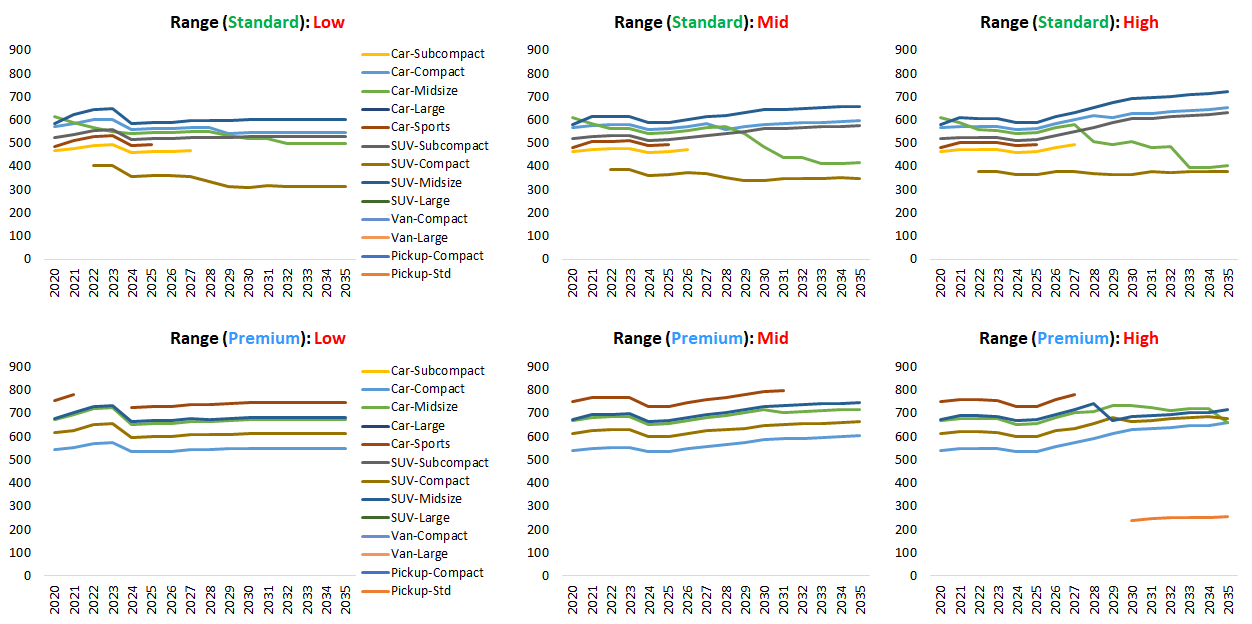 30
Total Driving Range (MY2020–2035): FCEV
preliminary
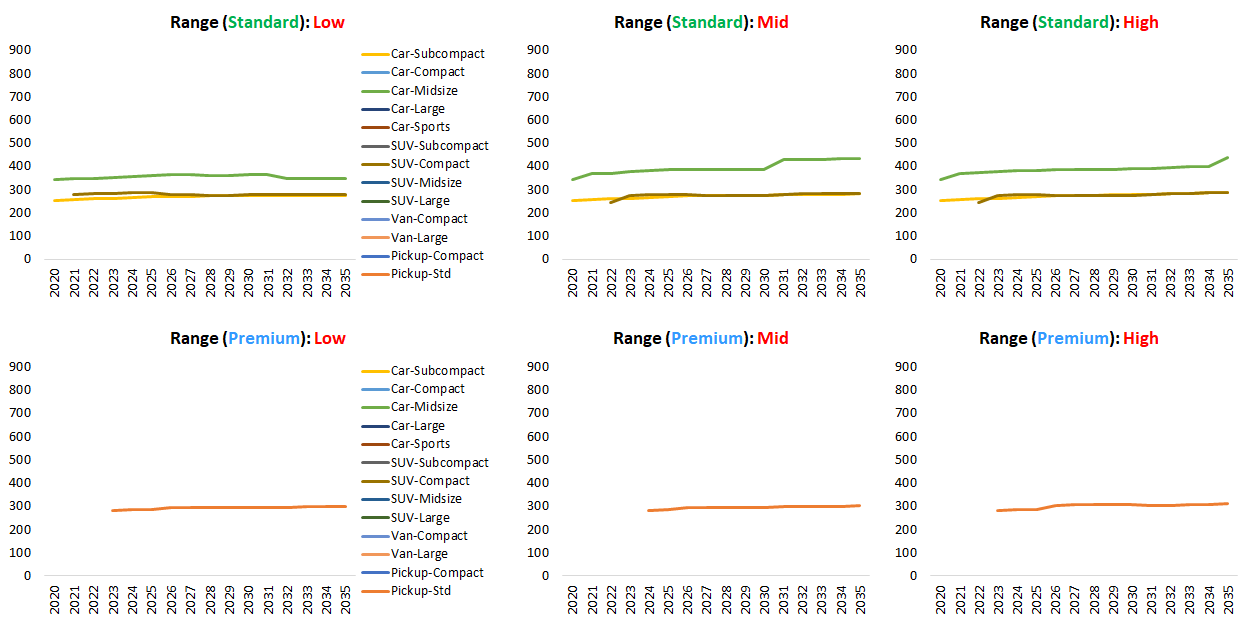 31
Fuel Economy MPGGE (MY2020–2035): Hybrid
preliminary
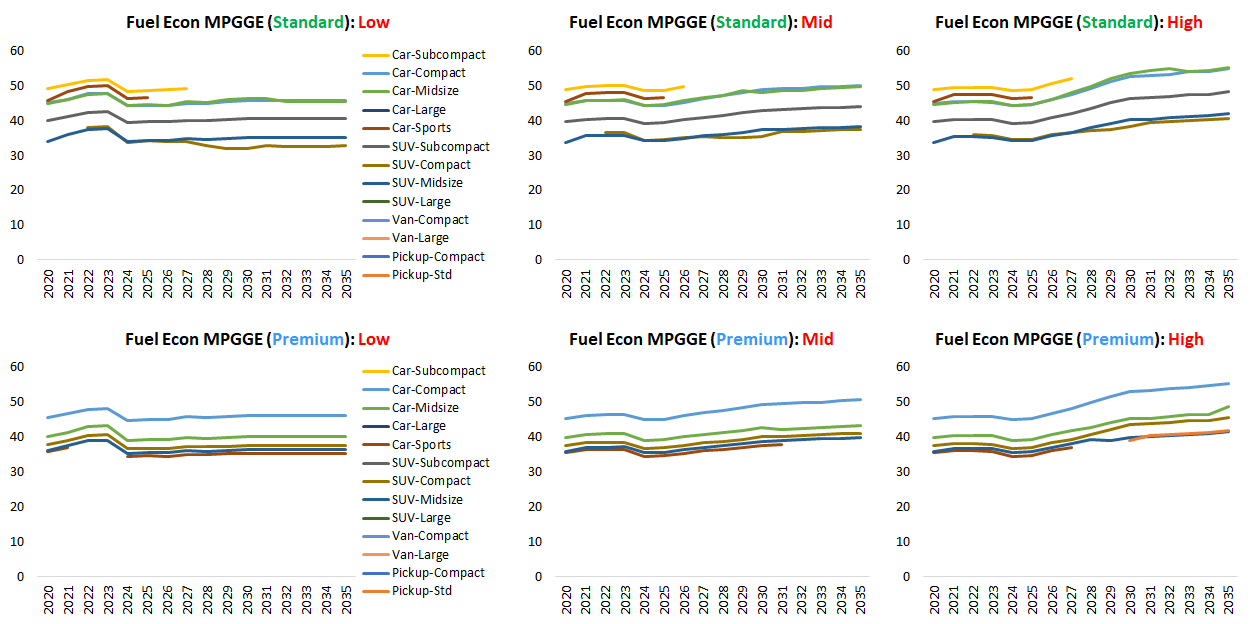 32
Fuel Economy MPGGE (MY2020–2035): FCEV
preliminary
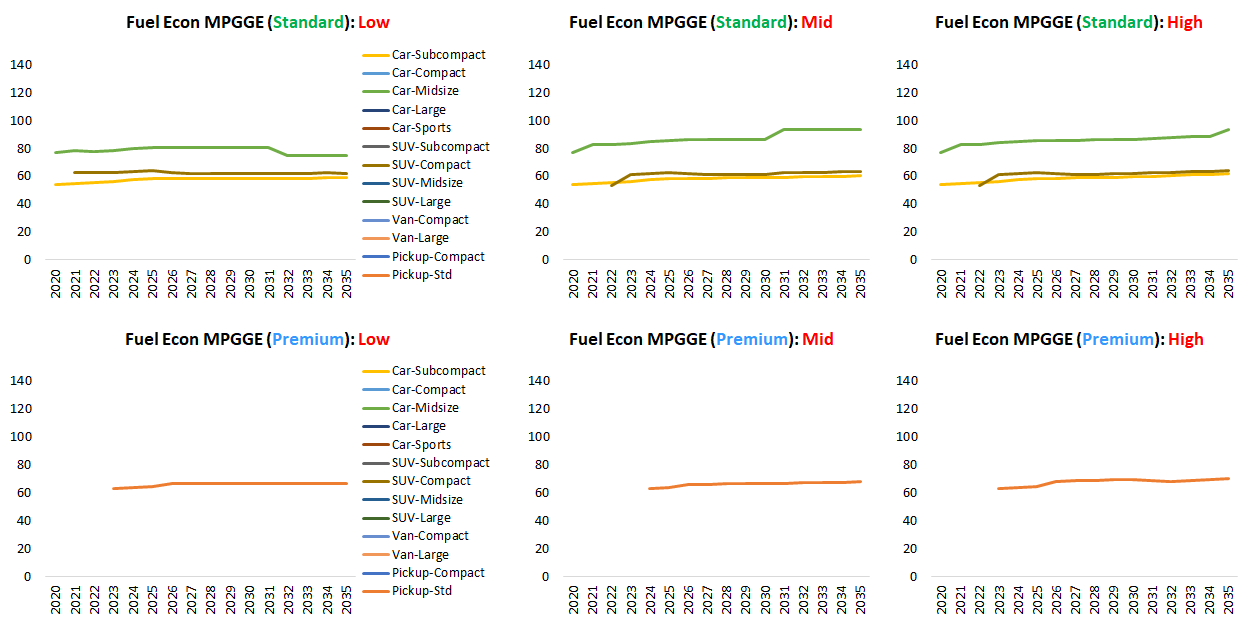 33
References
Brooker, A., Gonder, J., Lee, D-Y, & Wang, L. 2020. Light-Duty Vehicle Choice Modeling and Benefits Analysis. 	DOE Vehicle Technologies Program 2020 Annual Merit Review and Peer Evaluation Meeting. 	https://www.energy.gov/sites/default/files/2020/05/f75/van018_brooker_2020_o_5.15.20_446PM_	LR.pdf  
Environmental Protection Agency and National Highway Traffic Safety Administration; 2017 and Later Model 	Year Light-Duty Vehicle Greenhouse Gas Emissions and Corporate Average Fuel Economy Standards, 	77 Fed. Reg. 62,624 (Monday, October 15, 2012).  
Environmental Protection Agency and National Highway Traffic Safety Administration; The Safer Affordable 	Fuel-Efficient (SAFE) Vehicles Rule for Model Years 2021-2026 Passenger Cars and Light Trucks, 85 Fed 	Reg. 24,174 (April 30, 2020). 
Islam, E., Moawad, A., Kim, N., & Rousseau, A. 2020. Energy Consumption and Cost Reduction of Future 	Light-Duty Vehicles through Advanced Vehicle Technologies: A Modeling Simulation Study Through 	2050. (No. ANL/ESD-19/10). Argonne National Laboratory (ANL).
34